PROJECT PLANNING
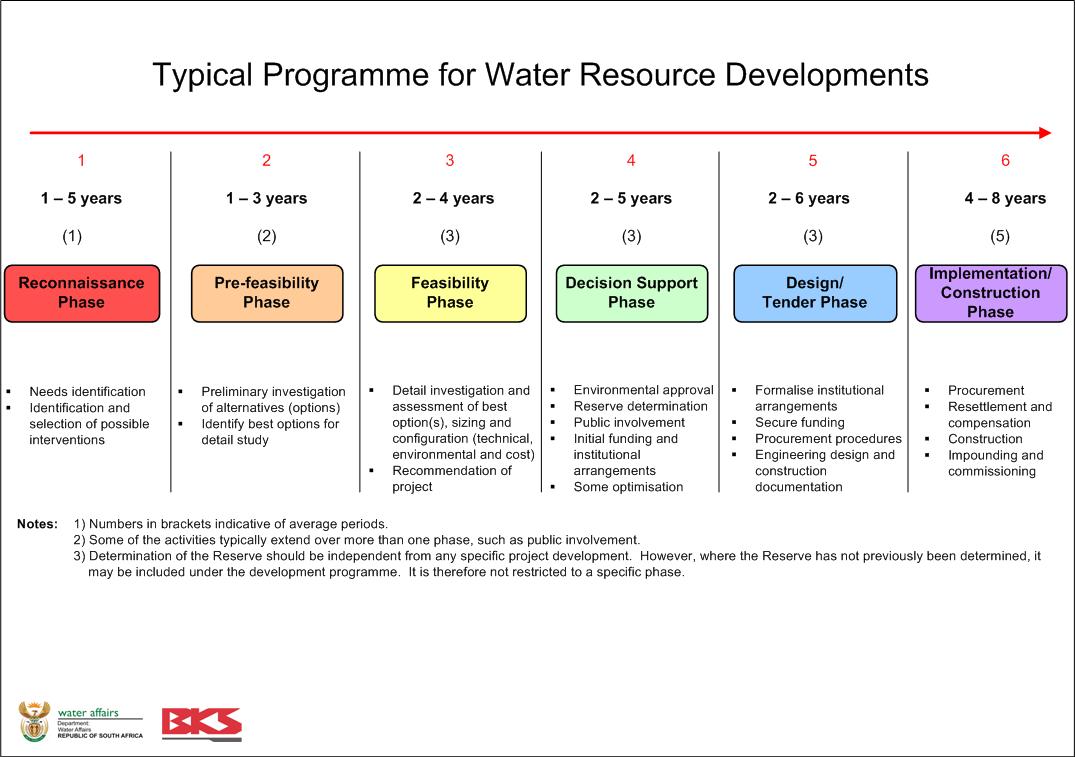 Approval and Gazetting ito Section 109 and 110 of NWA
Typical Interventions
Management interventions:
Water Conservation and Water Demand Management.
Optimal system operation.
Adjusting assurance of supply.
Reallocation.
Rainfall harvesting
Infrastructure developments:
Water re-use
Augmentation Schemes
Surface	
Groundwater
3
[Speaker Notes: Urban, Rural domestic
Review WC/WDM strategies of key WSA
Determine  realistic potential savings, cost estimations & implementation program, Review after 18 months]
DWS WATER RESOURCE DEVELOPMENT PROJECTS FUNNEL
LEGEND
Pre-feasibility Phase
Design/ Documentation Phase
Decision Support Phase
Construction/ Implementation Phase
Feasibility 
Phase
Reconnaissance Phase
Integrated Vaal River System
200+
650
511
465
356
100
Desalination
393
Zambezi 
transfer
151
Mzimvubu-Vaal 
transfer
Orange-Vaal 
Transfer
Thugela-Vaal 
(Jana)
Use of acid 
mine drainage
Thugela-Vaal 
(Mielietuin)
LHWP 
Phase II
Surface water
Groundwater
Re-use of water
Acid mine drainage
Importation of water
Desalination of seawater
Capacity (million m3/a)
Phase completed
Phase in progress
Decision to progress to next phase
Orange River System
556
216
Raising of 
Gariep Dam
Mzimvubu-
Kraai transfer
VD Kloof  Dam
Low level Storage
Boskraai Dam
Crocodile West River System
90
126
100
14
40
Re-use of effluent 
from Vaal
Vaal-Crocodile
Transfer
Zambezi
transfer
Mokolo Crocodile Augment. 
Project Ph1 (Mokolo)
Mokolo Crocodile Augment 
Project Ph2 (Crocodile)
Olifants River System
33
55
190
200
80
Use of acid 
mine drainage
Olifants Dam
Zambezi 
transfer
Vaal–Olifants
Transfer
ORWRDP: De Hoop 
Dam
220
60
218
KZN Coastal Water Supply Systems
46
uMkhomazi-Mngeni transfer 
Ph1 (Smithfield)
Mooi-Mgeni Transfer Phase II (Spring Grove)
uMkhomazi-Mngeni transfer Ph2 (Impendle Dam)
Raising of Hazelmere Dam
37
Oct 2017
40
123
ORWRDP Bulk Conveyance
Isithundu 
Dam
100+
Lower Thukela Scheme
Re-use
50+
8
Desalination
50+
Mzimvubu-Vaal transfer
Algoa Water Supply System
Groundwater schemes
Desalination
16
32
Re-use to industrial standards
Guernakop Dam/ Raising of Kouga Dam
23
23
83
14
5
9
Xhariep Pipeline
46
Voëlvlei Augment. 
Phase 1
Western Cape Water Supply System
Re-use
160
20
27
West Coast Aquifer
110
Mitchell’s Pass diversion
Desalination
Upper Molenaars diversion
Malmani Dolomite Aquifer
Cape Flats
Aquifer
TMG 
Aquifer
Voëlvlei Augment. 
Phase 2&3
241
20
60
15
Raising of Tzaneen Dam
40
23
7
14
Ludke Dam
Clanwilliam Dam Raising
Clanwilliam Conveyance Infrastructure
Nooitgedacht Low Level Storage  Dam
Ntabalenga Dam
Lalini Dam
Vioolsdrift Dam
Crocodile East Dam
Ncwabeni Off-channel Storage Dam
Re-use  
(Mhlatuze)
Thukela-Mhlatuze Transfer
Other areas 
(incl. Amatole, Mhlatuze & Outeniqua)
Nwamitwa Dam
16
Lusikisiki:  
Zalu Dam
Nwamitwa
Aquifer
Koonap River : 
Foxwood Dam
Some Feasibility study modules
ENVIRONMENTAL IMPACT ASSESSMENT
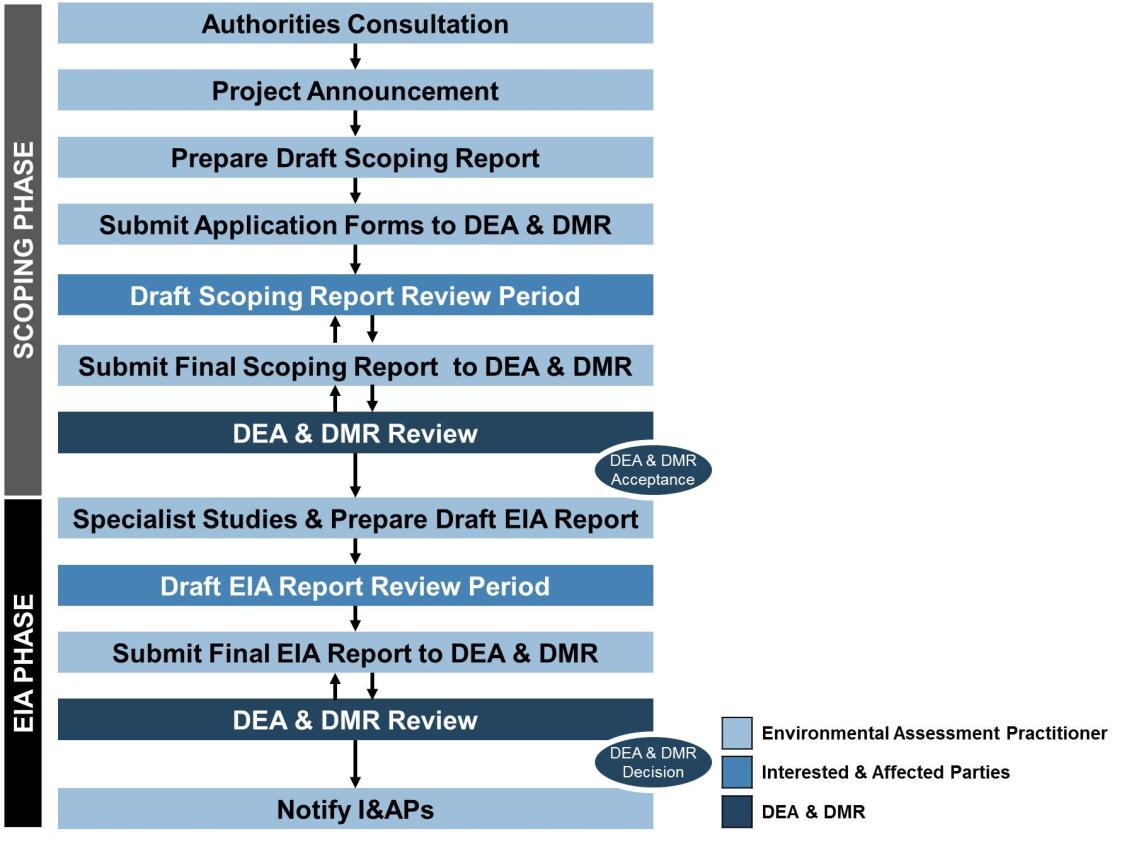 Process Completed
Case study